A Cord of Three Strands
Ecclesiastes 4:9-10
9 Two are better than one,    because they have a good return for their labor:10 If either of them falls down,    one can help the other up.But pity anyone who falls    and has no one to help them up.
Ecclesiastes 4:11-12
11 Also, if two lie down together, they will keep warm.    But how can one keep warm alone?12 Though one may be overpowered,    two can defend themselves.A cord of three strands is not quickly broken.
Ecclesiastes 4:9
9 Two are better than one,    because they have a good return for their labor:
Genesis 2:18
18 The Lord God said, “It is not good for the man to be alone. I will make a helper suitable for him.”
Ecclesiastes 4:10
10 If either of them falls down,    one can help the other up.But pity anyone who falls    and has no one to help them up.
Galatians 6:1-2
Brothers and sisters, if someone is caught in a sin, you who live by the Spirit should restore that person gently. But watch yourselves, or you also may be tempted. 2 Carry each other’s burdens, and in this way you will fulfill the law of Christ.
Ecclesiastes 4:11
11 Also, if two lie down together, they will keep warm.    But how can one keep warm alone?
Hebrews 10:24-25
24 And let us consider how we may spur one another on toward love and good deeds, 25 not giving up meeting together, as some are in the habit of doing, but encouraging one another—and all the more as you see the Day approaching.
Ecclesiastes 4:12
12 Though one may be overpowered,    two can defend themselves.A cord of three strands is not quickly broken.
Deuteronomy 32:30
30 How could one man chase a thousand,    or two put ten thousand to flight,unless their Rock had sold them,    unless the Lord had given them up?
Acts 2:42-43
42 And they devoted themselves to the apostles' teaching and the fellowship, to the breaking of bread and the prayers. 43 And awe came upon every soul, and many wonders and signs were being done through the apostles.
Definition of Fellowship
“A group of people or an organization with the same purpose”
Acts 1:8
8 But you will receive power when the Holy Spirit has come upon you, and you will be my witnesses in Jerusalem and in all Judea and Samaria, and to the end of the earth.”
Ecclesiastes 4:12
12 Though one may be overpowered,    two can defend themselves.A cord of three strands is not quickly broken.
Welcome to
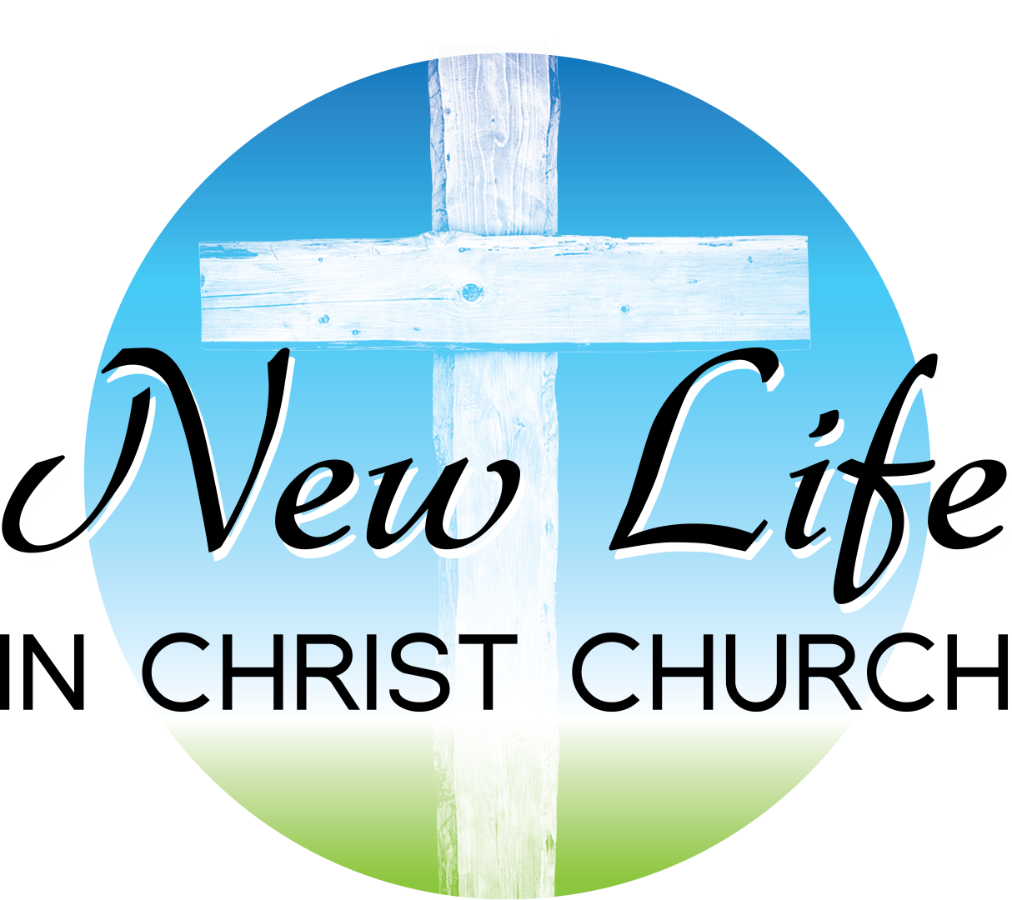